CT’s Health Insurance Marketplace
Jason MadrakChief Marketing Officer
1
Getting Started
Began in July 2011

Substantial state-wide involvement and coordination

Comprehensive consumer research and input

Secured the right resources
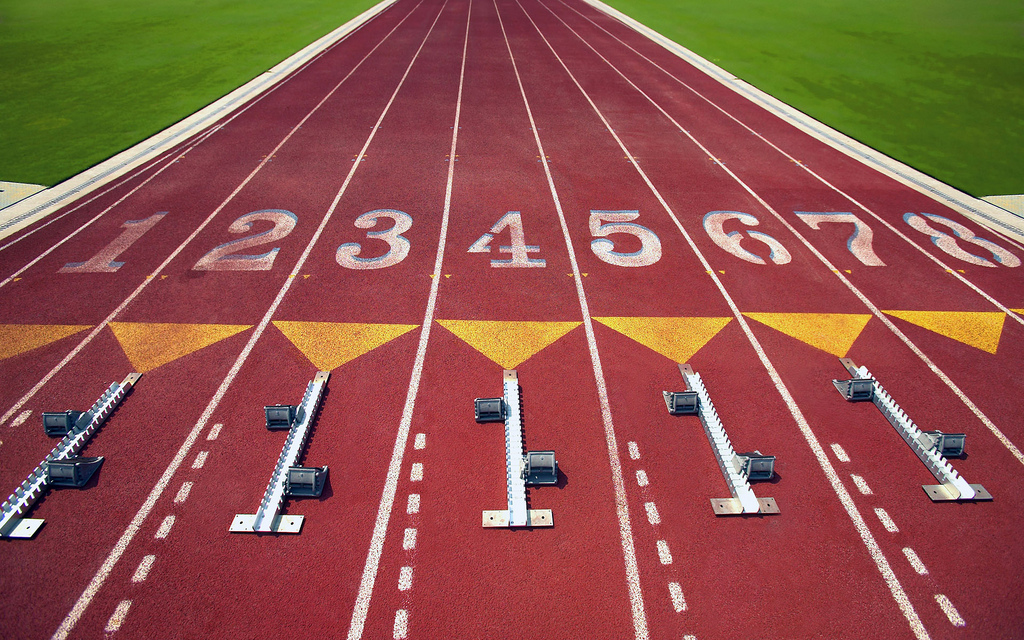 What is an Insurance Exchange
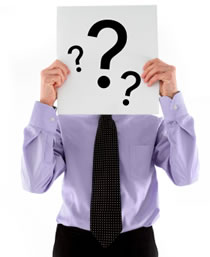 Online store where health plans compete and offer services efficiently to individuals and small employers

Provides level playing field for health plans to comply with benefit requirements and consumer protections

Facilitates competition based on price, quality, and value
Key Affordable Care Act Provisions
No medical underwriting
No denial of coverage due to a pre-existing condition
Elimination of industry and gender rating
Minimum coverage requirements (Essential Health Benefits)
Strict limits on out-of-pocket expenditures
Minimum medical loss ratio (“MLR”) established
Quality rating standards and enrollee information
Extensive preventative services provided at no cost
Rates must be set for entire benefit or policy year
Qualified plans evaluated and given seal of approval
Plans organized in metal tiers
Why do you need healthcare coverage?
Protects you and your family against financial catastrophe
Cost of one-day inpatient hospital stay in CT: $2,154
Majority of bankruptcies are related to medical bills

Uninsured people are more than twice as likely to delay or skip needed care
Uninsured people are less likely to have access to preventive care services
http://kff.org/health-reform/fact-sheet/the-uninsured-and-the-difference-health-insurance/
http:// kff.org/other/state-indicator/expenses-per-inpatient-day /
The 2013 Uninsured Marketplace
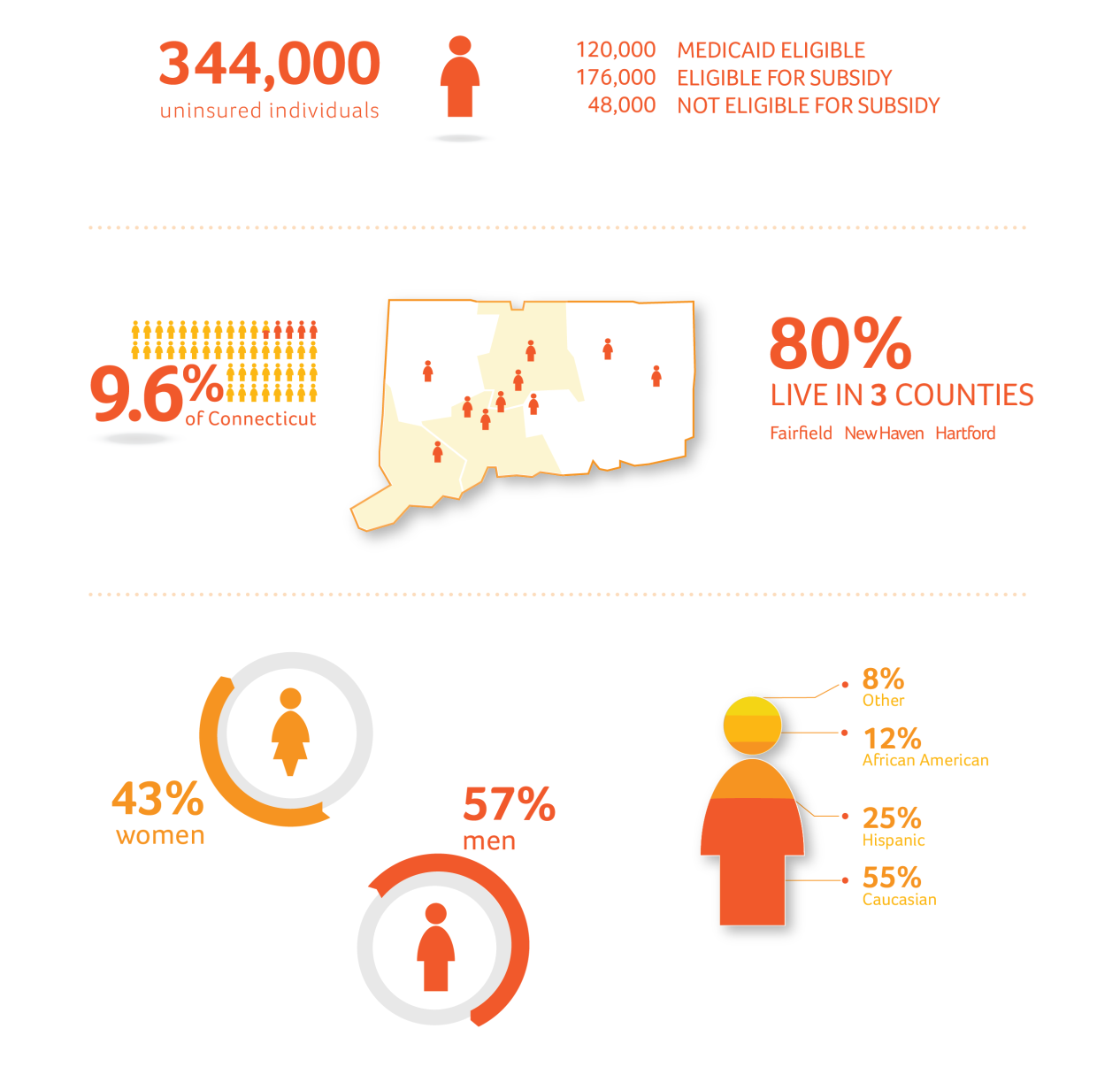 Source: Thomson Reuters
We Got Started Early
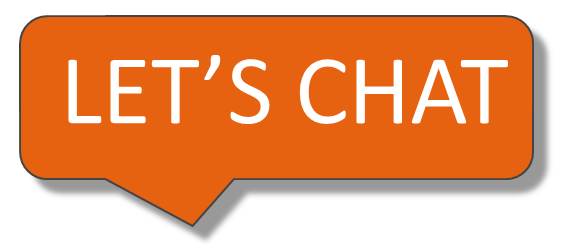 Field outreach actually began in         October of 2012
Partnered with NBC to promote a series of open town hall meetings to begin raising awareness
Early start promoted openness, transparency, unpaid media coverage and brand building
More than 25 “Health Chats” were conducted in Q4-12 and Q1-13
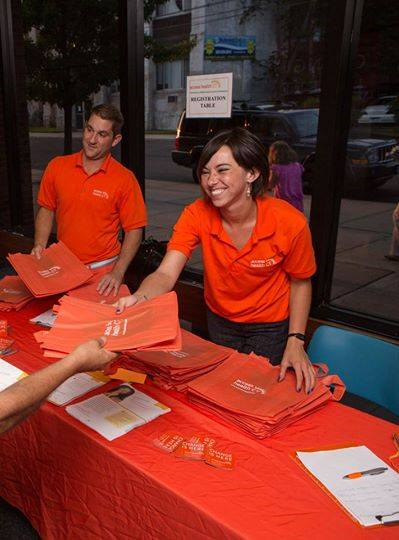 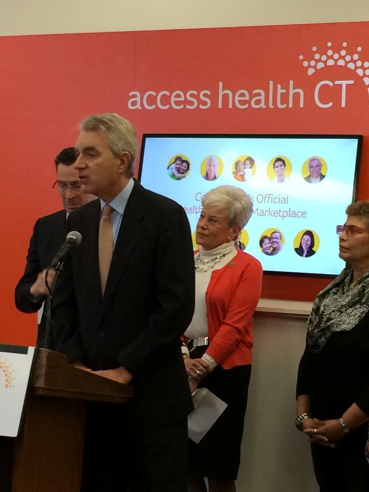 Substantial Summer Outreach Activity
Outreach efforts focused on both brand building and lead capture

More than 16,000 leads were captured between June and September of 2013
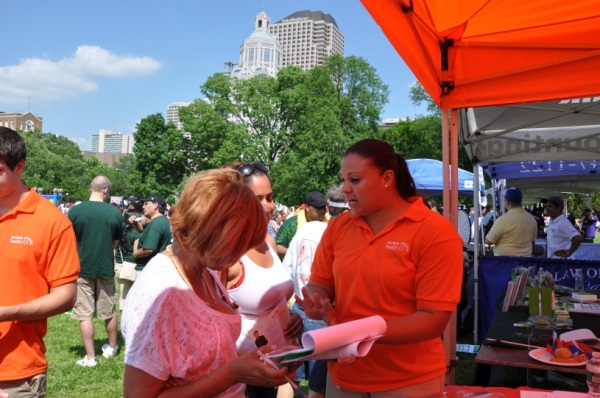 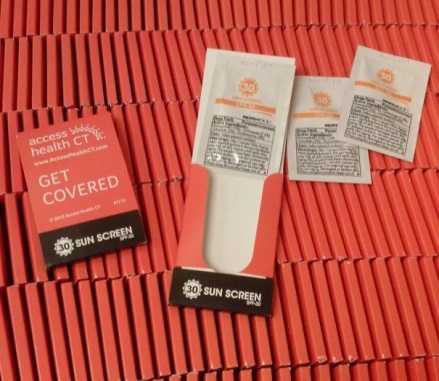 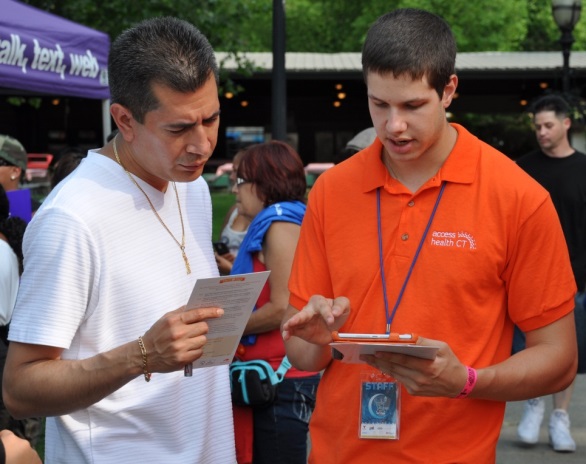 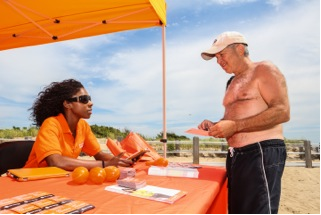 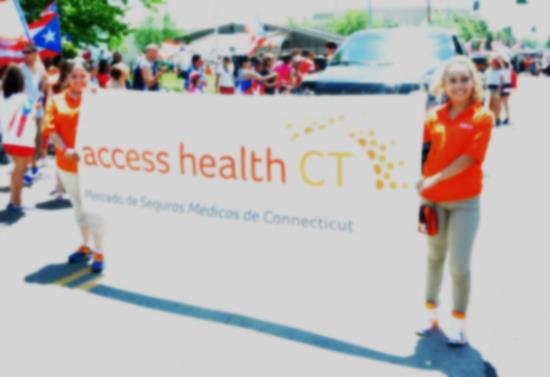 Moving Awareness
Access Health CT conducted three rounds of state wide polling to gauge awareness and understanding (n=850+ each round).
Compared with pre-media baseline results in June, awareness of the state’s health insurance marketplace nearly doubled by launch.
Have you ever heard of Access Health CT?
Multiple Channels Utilized to Engage the Uninsured
Campaign goals were achieved through activity in 6 major tactical groups, as seen below.  Interplay and overlap between them was substantial, with an estimated 5+ “touches” on average occurring for each individual who enrolls.
1
Mass Media - PR
2
Exchange Field Activity
Licensed Brokers
3
5
Web
Navigator/
Assister 
Program
4
6
Call 
Center
Being Innovative
Retail stores stats:
15,191 visitors
7,639 enrollments (a 50% close rate)
58% where for commercial plans

Additionally, 79 mobile enrollment fairs were executed:
4,302 attendee’s
2,278 enrollments (a 53% close rate)
54% where for commercial plans
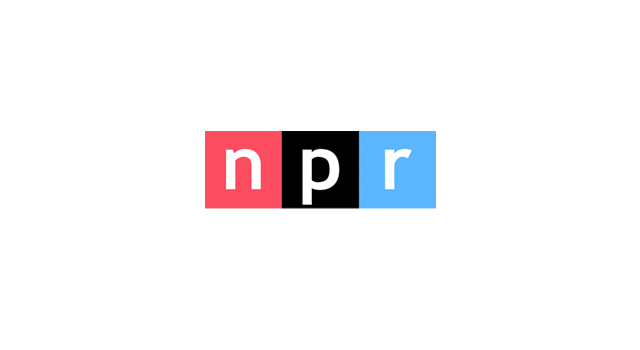 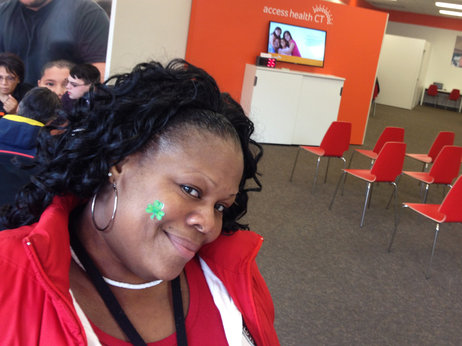 “DeLisa Tolson signed up for health insurance at a retail store set up by Connecticut's exchange. She says she was so happy with the experience, she told all her friends”
http://www.npr.org/blogs/health/2014/03/24/292315954/connecticut-customers-rush-to-retail-store-to-buy-obamacare
Strong Support
Support has also built over the past year.  80% of residents now say they support the creation of Access Health CT
Do you support or oppose the creation of Access Health CT -  a place residents can go to compare health insurance plans and see if they qualify for savings?
Future Use is High
More than two-thirds (68%) say they would recommend the marketplace to someone searching for insurance.  86% say they would consider Access Health CT if they lost their insurance..
Would you ever recommend AHCT to someone you know is looking for insurance?
If you lost your health insurance, would you consider going to AHCT to look for insurance?
First Year Results
3.59 million:  The current CT state population
286,000:  Previous number of uninsured residents (from Kaiser)
7.9%:  the uninsured rate when open enrollment began
_______________________________________________________________

256,666:  Current number of people enrolled through Access Health CT
53%:  Overall number of enrollee’s who were previously uninsured 
138,834:  Number of previously uninsured residents who now have coverage
________________________________________________________________

4.0%:  the new uninsured rate in CT
147,166:  the number of state residents remaining without coverage
Access Health CT is for you if...
You need healthcare coverage

Your employer doesn’t insure you

You work for yourself

You’ve been denied insurance due to a pre-existing condition

You’re insured but looking for cost savings
Access Health CT Enrollment Begins November 15
Only place for CT residents to get a tax credit from government, if eligible.

See if you qualify for Medicaid and enroll if you do

Single place to compare plans and enroll – online, by phone, with a broker or community enrollment partner

Features name-brand insurance plans approved by CT Insurance Department
How Does the Exchange Work
1
Review Available Options
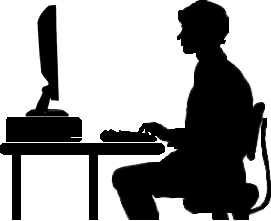 2
Carrier
6
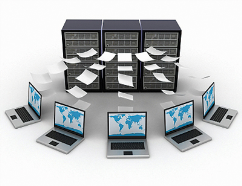 Medicaid
Enter and Verify Data With “Hub”
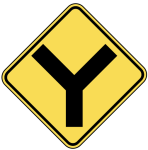 Process Application
5
3
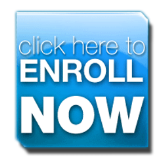 Complete Enrollment
Display Plan Options
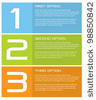 4
Select Plan
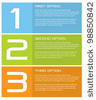 Enrollment Dates
Coverage can begin as early as
Open enrollment
Nov 15
2014
Feb 15
2015
January 1
2014
18
Ready to help you…
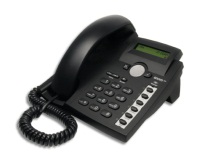 Call: Access Health CT has a full time call center to answer any questions you might have, as well as help you enroll right over the phone (855-805-4325)

Click: Our website is available 24/7 to provide guidance and provide tools and services to help you enroll (Accesshealthct.com)

Find in-person assistance: Access Health partners with a host of organizations to provide in person help in your community
(855-805-4325)




(Accesshealthct.com)




New Britain: 
200 Main Street

New Haven:
55 Church Street
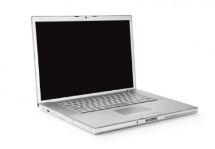 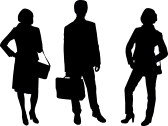 19
Do you qualify for financial help?
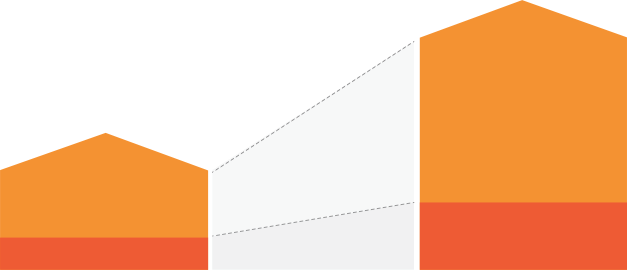 up to $94,200
up to $45,960
Eligible for Financial Help*
up to $43,567
up to $15,856
Eligible for Medicaid*
Single
Family of 4
* Eligibility will depend on actual income level and household size.
Get covered or you may be required to pay a penalty
2014
2015
2016
$95
or 1% of income,* whichever is greater

(Example: 1% of an annual income of $50,000 = $500)
$325
or 2% of income,* whichever is greater

Example: 2% of an annual income of $50,000 = $1,000)
$695
or 2.5% of income,* whichever is greater

Example: 2% of an annual income of $50,000 = $1,250)
* Income over the individual’s federal income tax return filing threshold
Change is here
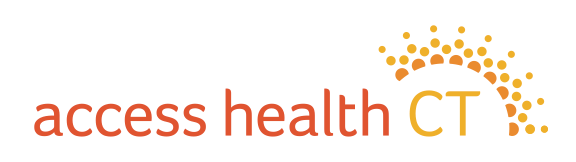